ENRICO CAMERINELLI
Blockchain Management in Outsourcing
VP Program, CSCMP Italy 

BLOCKCHAIN: STATO DELL’ARTE E CONDIZIONI PER L’ADOZIONE DI UN REGISTRO PUBBLICO CONDIVISO E ATTENDIBILE ANCHE IN LOGISTICA
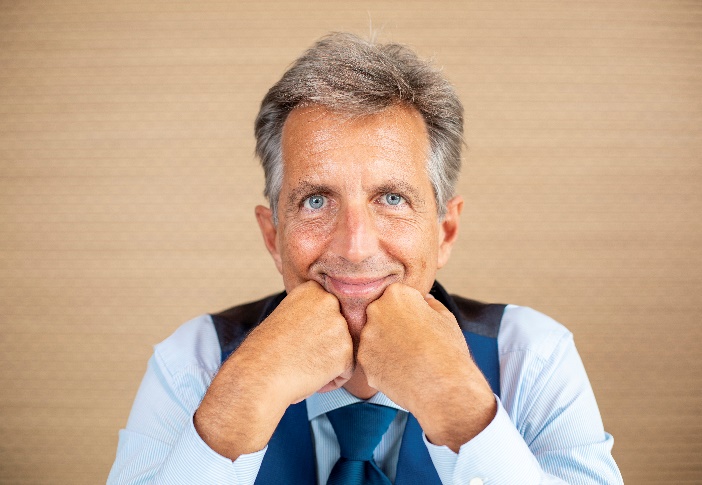 Enrico CAMERINELLI

Non vendo Blockchain.Aiuto a capire se ha un senso per la tua azienda
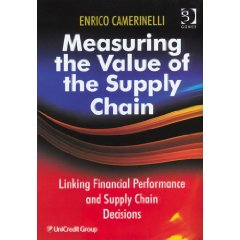 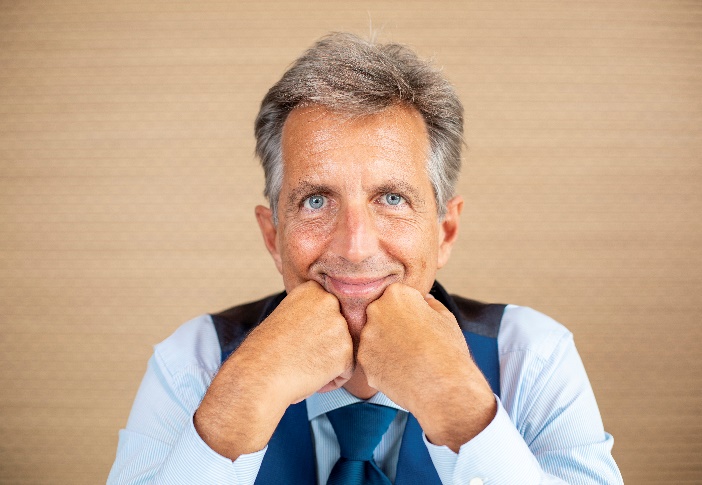 Più delle parole contano i fatti.
Vediamone alcuni italiani
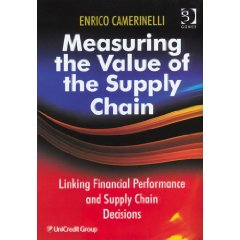 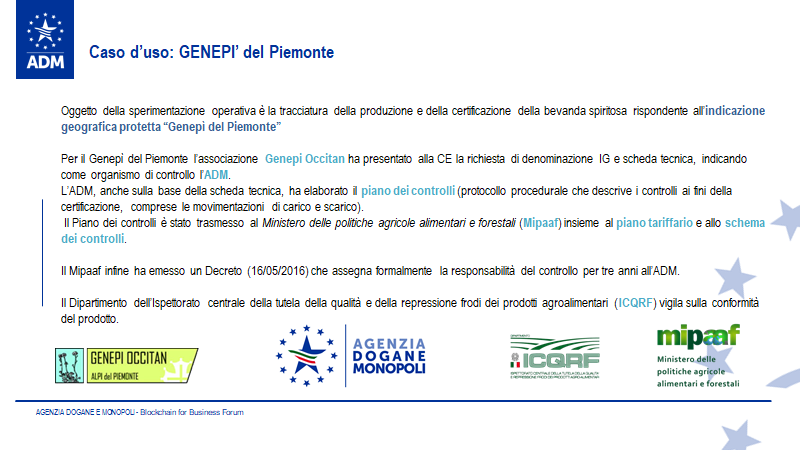 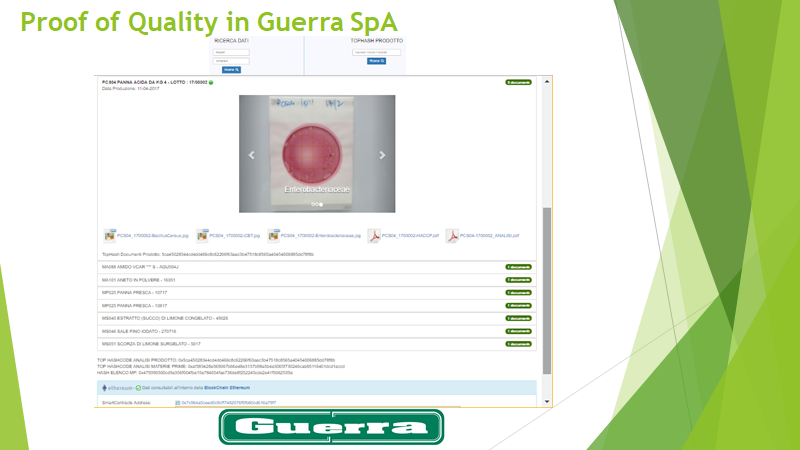 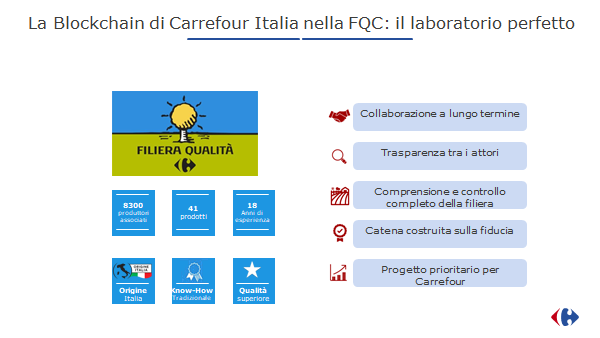 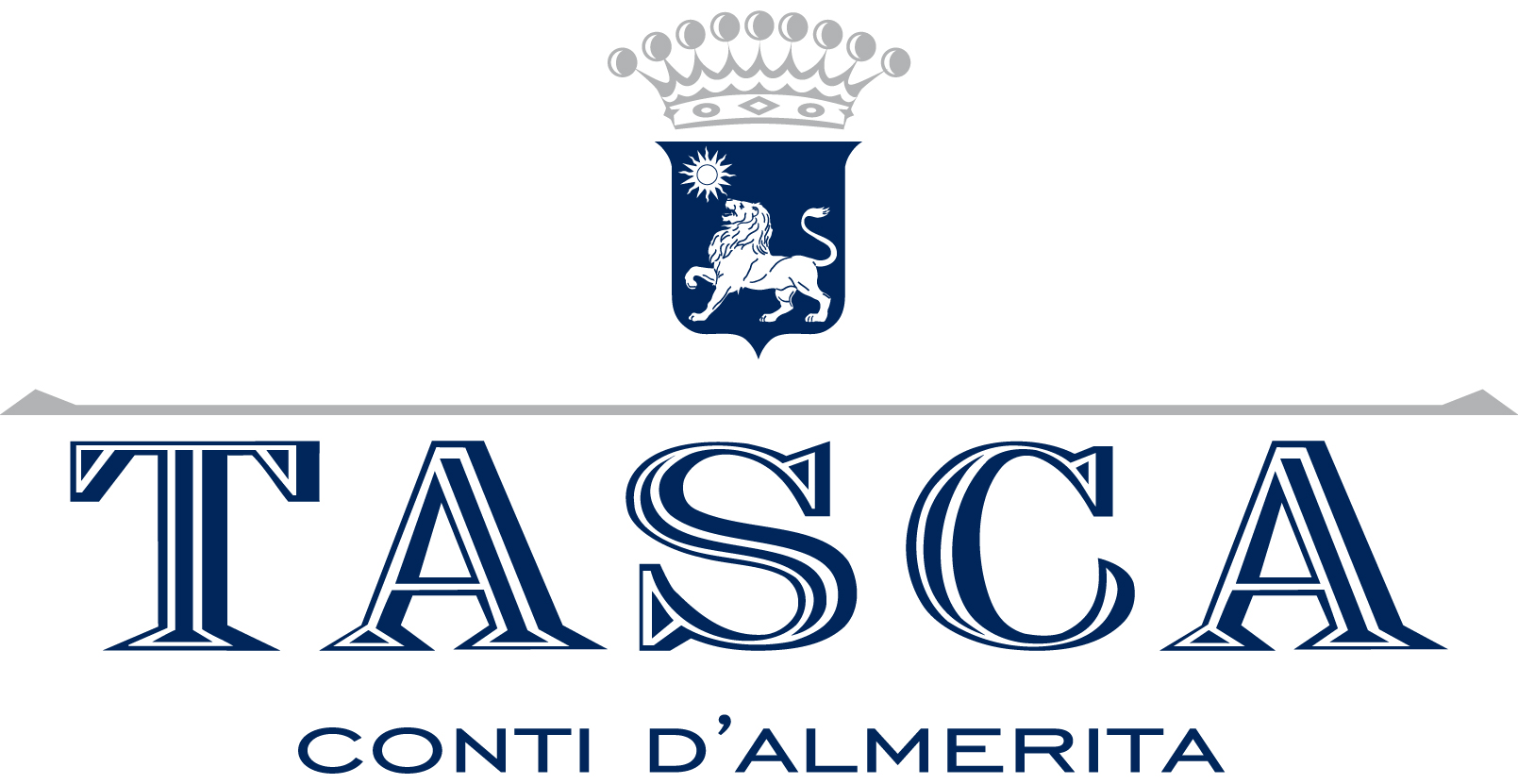 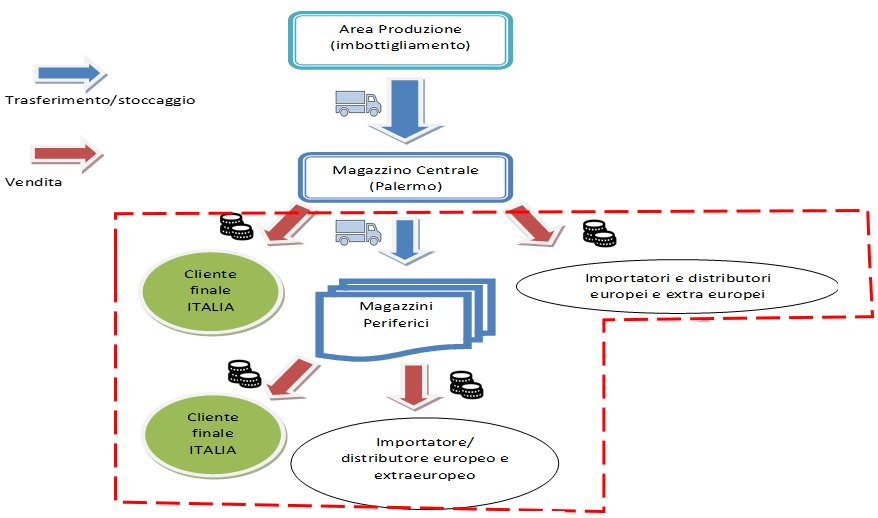 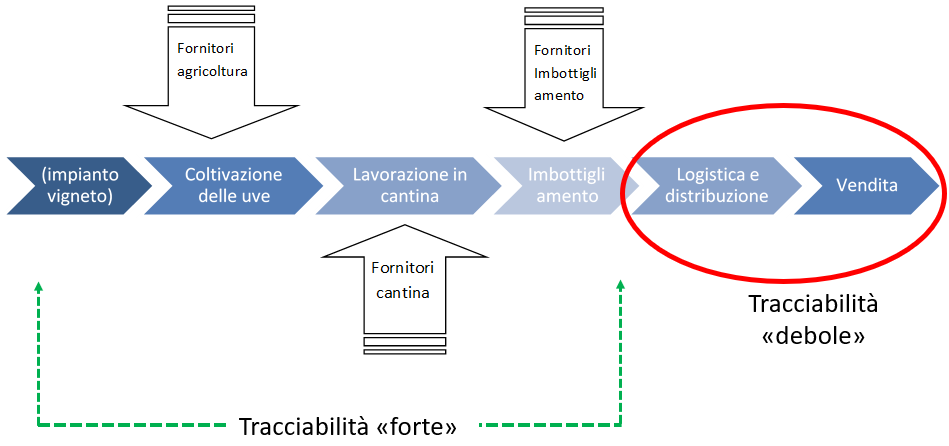 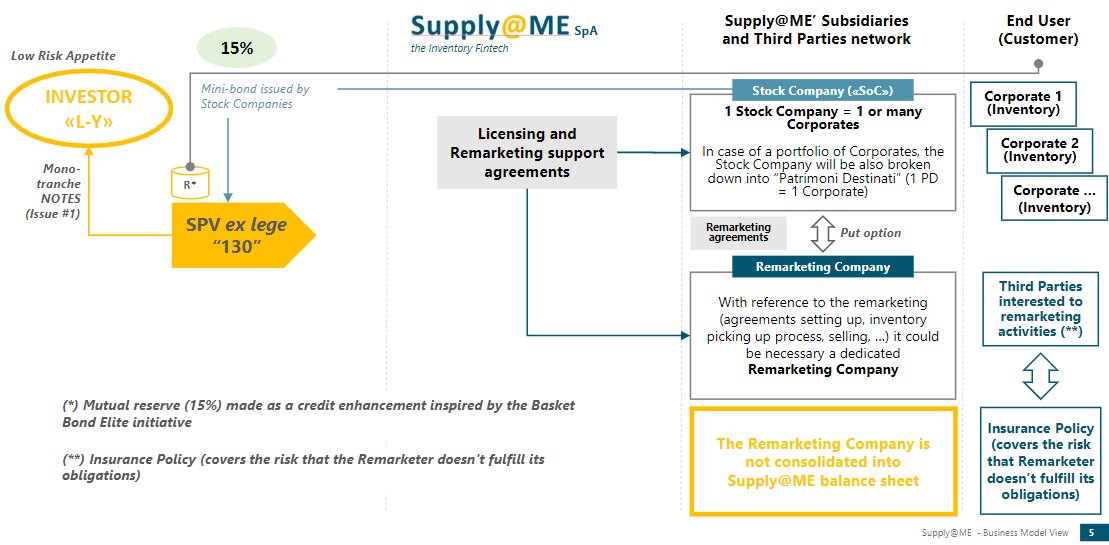 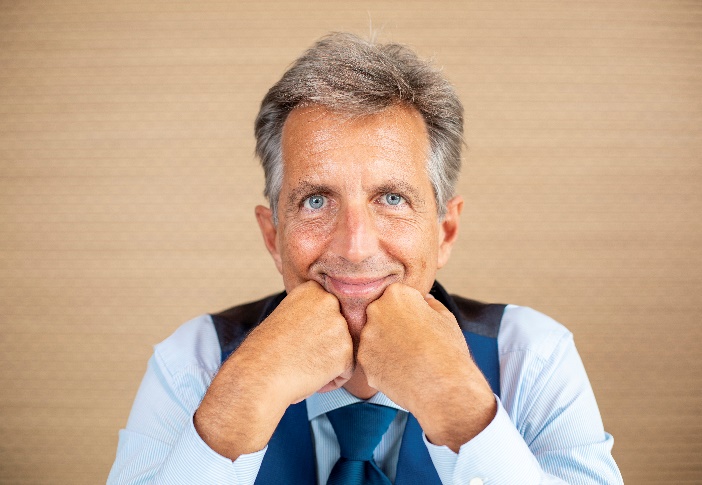 Abbiamo visto i fatti.
Hanno senso per la vostra azienda?
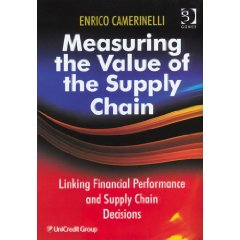 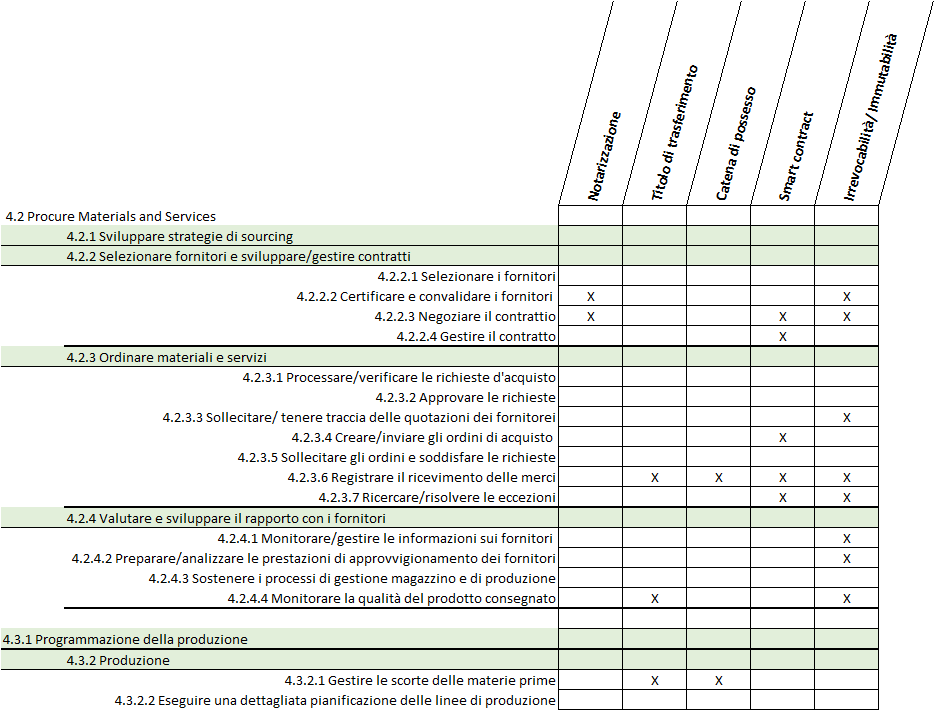 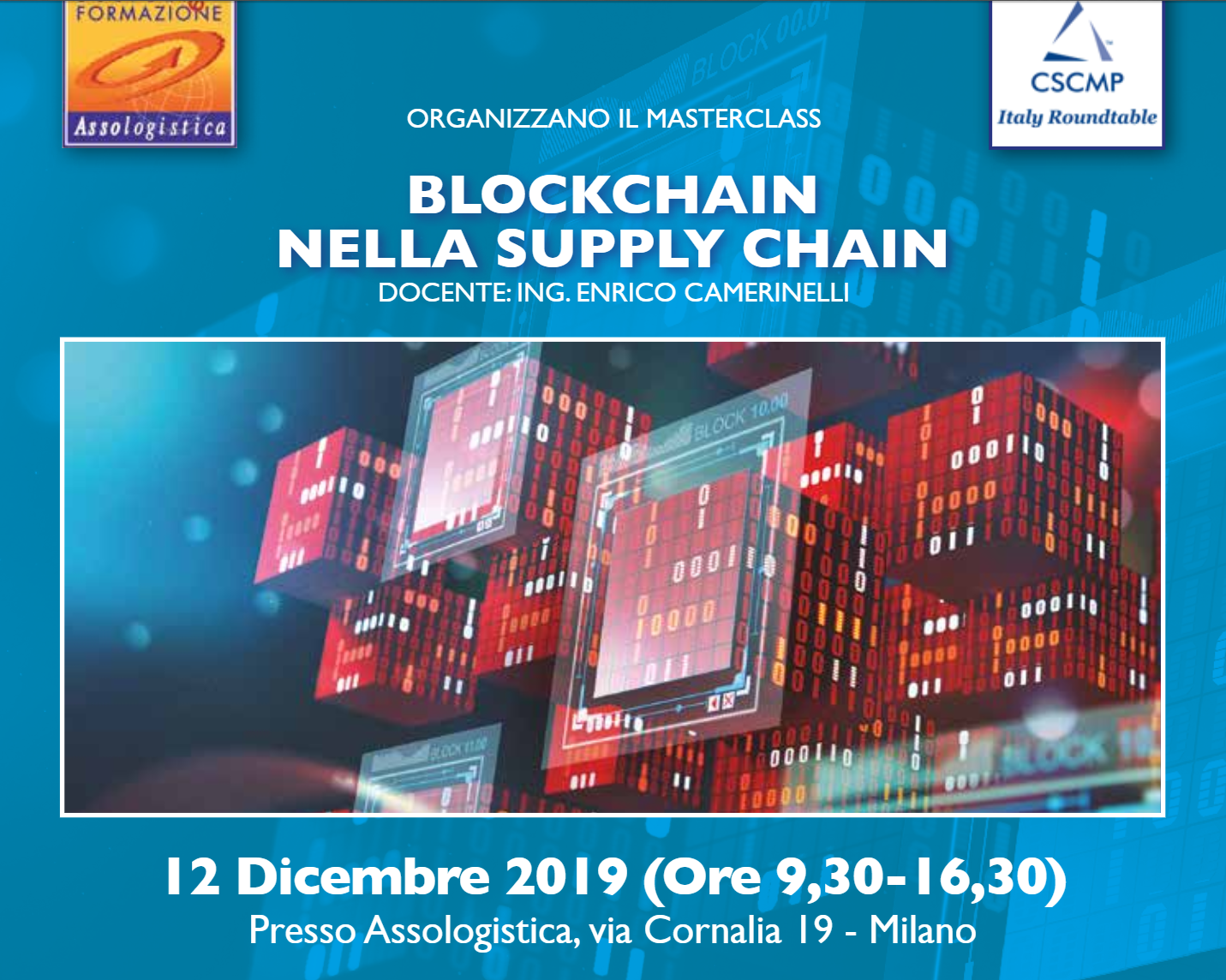 Workshop Blockchain nelle Aziende

Prossima fermata: adozione di massa

Milano, 23 aprile 2020
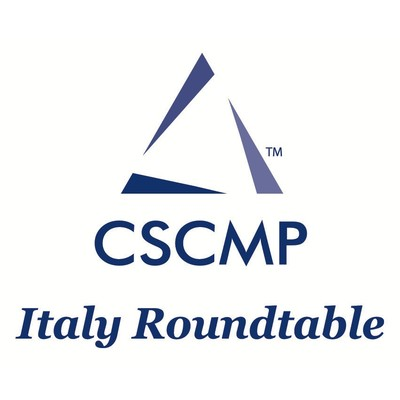